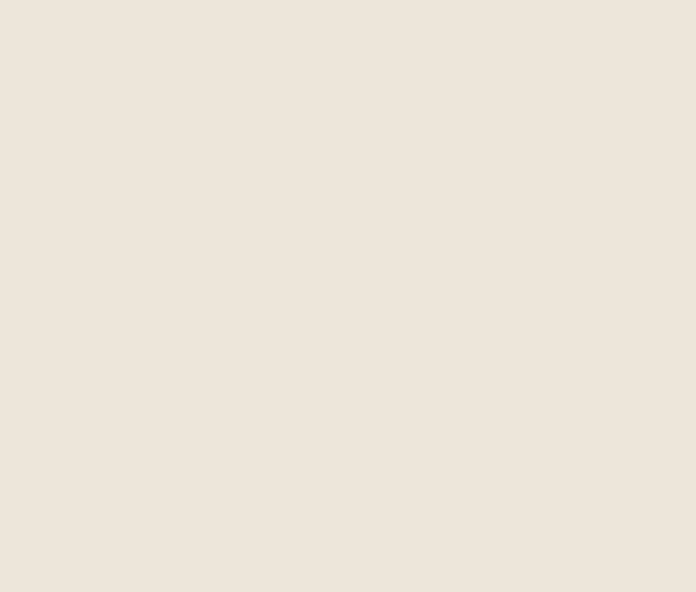 Policy Updates & Intermediate Issues 
in  T-Visa Applications
August 18, 2021
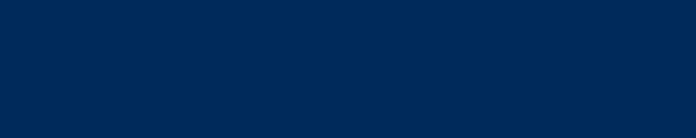 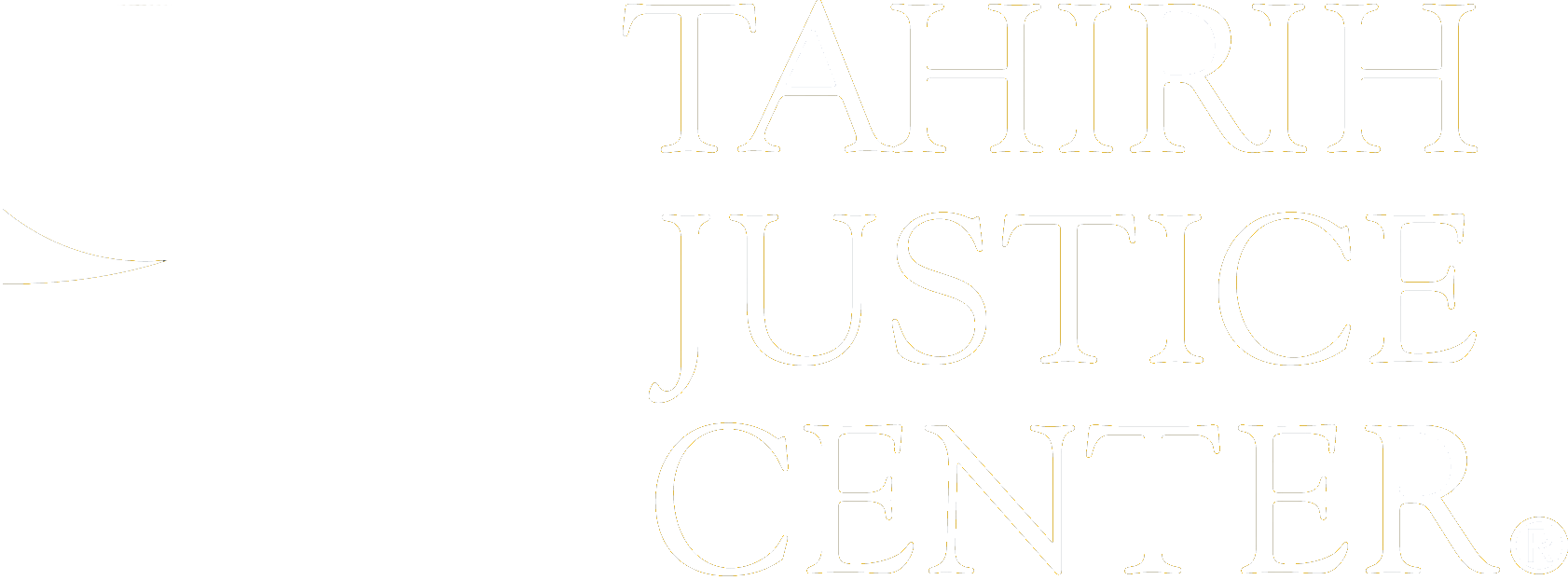 [Speaker Notes: “We just want to acknowledge the moment we are in and that despite how the world spins around us we continue to work and that you have all shown up to learn today and how grateful we are for that. And without saying more because I don’t think I have to tell you what’s going on this country, I just want to offer us all 1 minute of pause, for whatever you need, I’m not here to tell you how to spend your 1 minute. I will bring us back together and hand it over to Richard after our one minute is up.”]
Today's Presenters
Tahirih Justice Center 

Richard Caldarone, Litigation Counsel
Tahirih Justice Center National Office 

&

Sasha Bershad, Supervising Attorney
 Tahirih Greater DC-Baltimore Regional Office
Agenda
Welcome Introductions
Legal Updates Regulations, litigation, policy updates
Intermediate Issues in T-Visa Applications
Questions
Contact Us
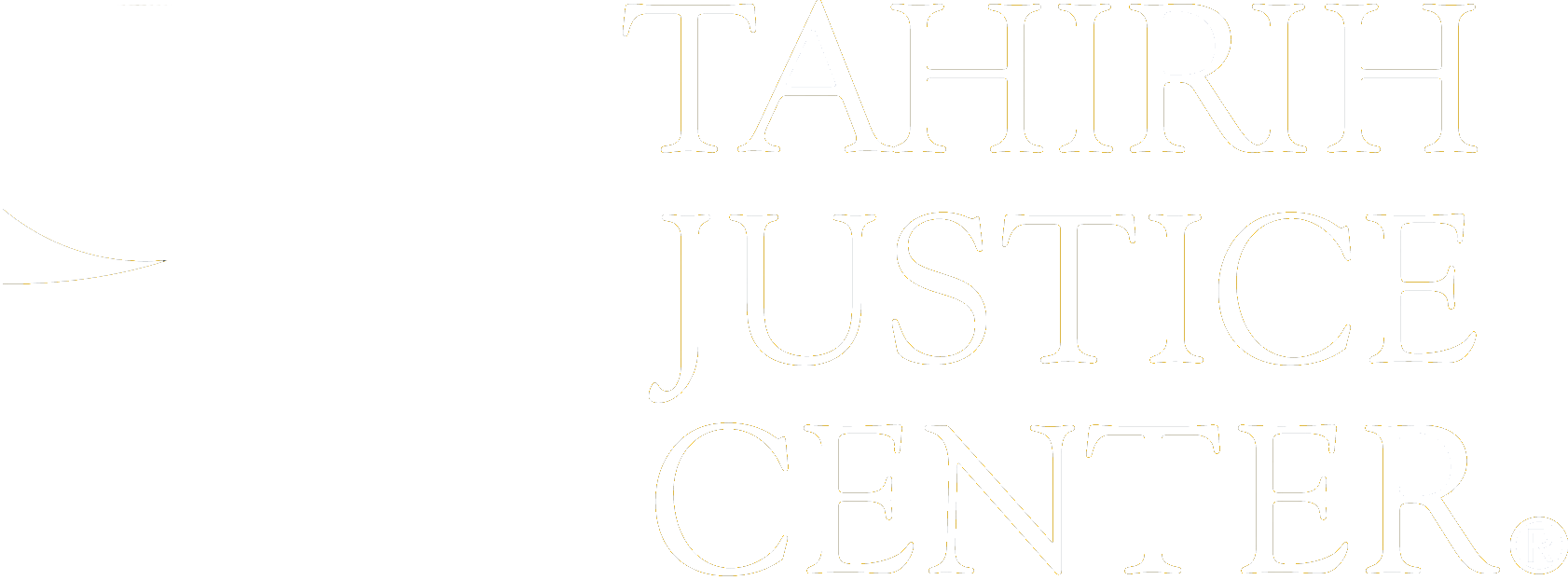 Agenda| tahirih.org
LEGAL UPDATES
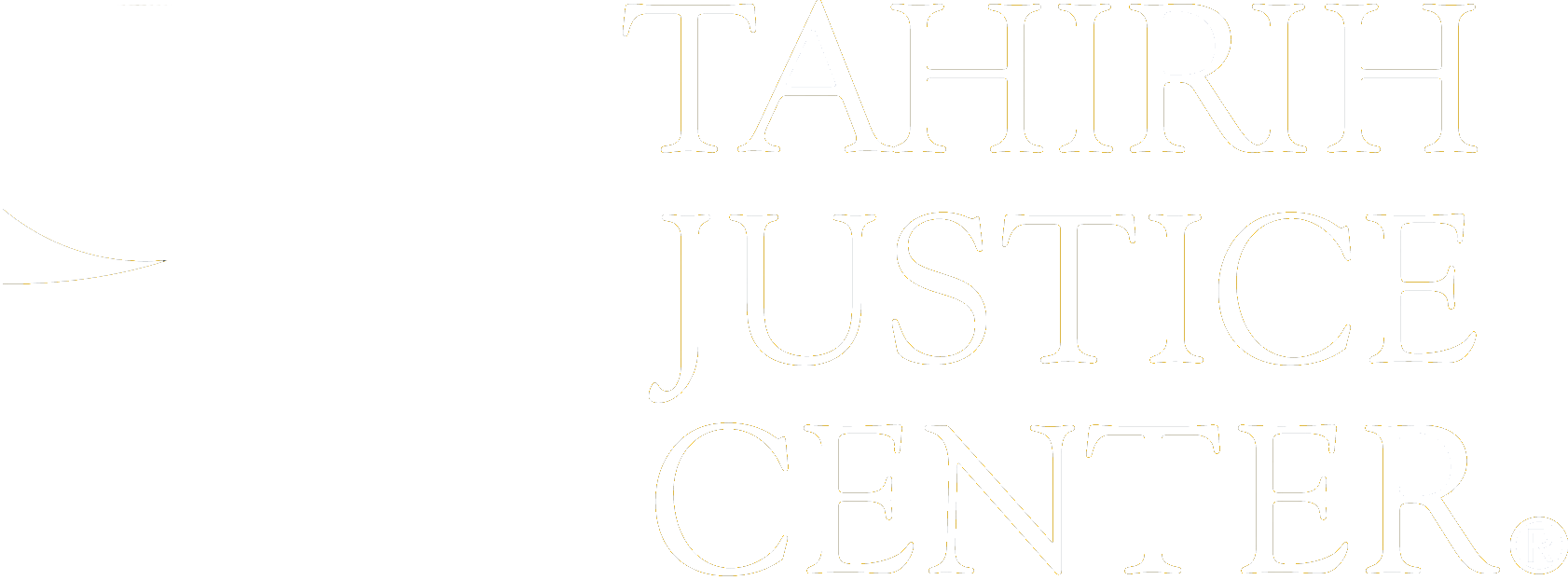 Status of Major Policies
Eviction moratorium: Ended 7/31, renewed in altered form on 8/3, runs through 10/3. Must attest that live in county with high or substantial rates of community transmission of COVID-19
Texas issued EO preventing transport of many undocumented people, but district court issued TRO
DACA held illegal by district court; new enrollments stopped 
Remain-in-Mexico held mandatory by district court, order stayed until 8/20
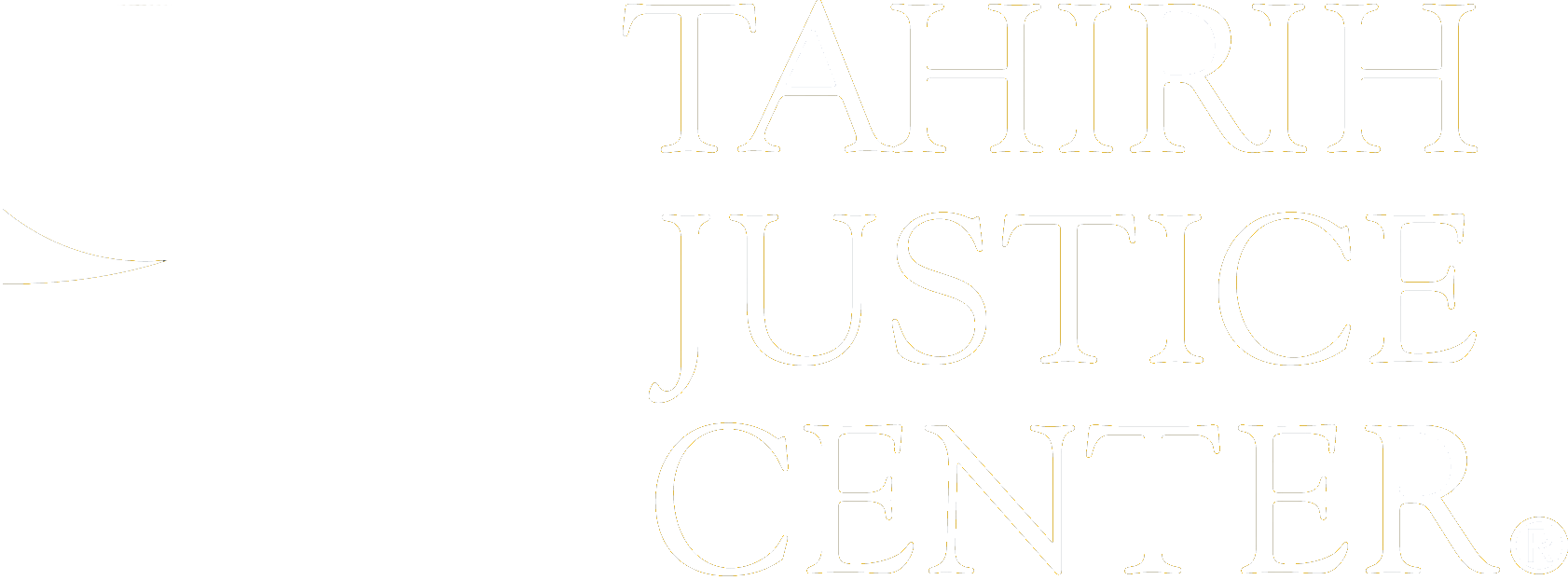 Latest Updates | tahirih.org
New Policies: ICE
Using a Victim-Centered Approach with Noncitizen Crime Victims
Absent “exceptional circumstances,” no civil immigration enforcement actions against beneficiaries of, or applicants for, Ts, Us, VAWA relief, or SIJ status
Exceptions are for “national security concerns” and “articulable risk of death, violence, or physical harm to any person.” Also authorizes enforcement for criminal activity not connected to victimization
Requires ICE ERO to research beneficiary/applicant status, ask USCIS to expedite adjudications for detained people ICE cannot or will not release, stay removals in most circumstances, work with OPLA re: PD
Status as crime victim must be taken into account in enforcement decisions for non-applicants; duty to look for evidence of victim status; to consider fraud or coercion in connection with trafficking & possibility of charges brought by abusers

Memo on Pregnancy
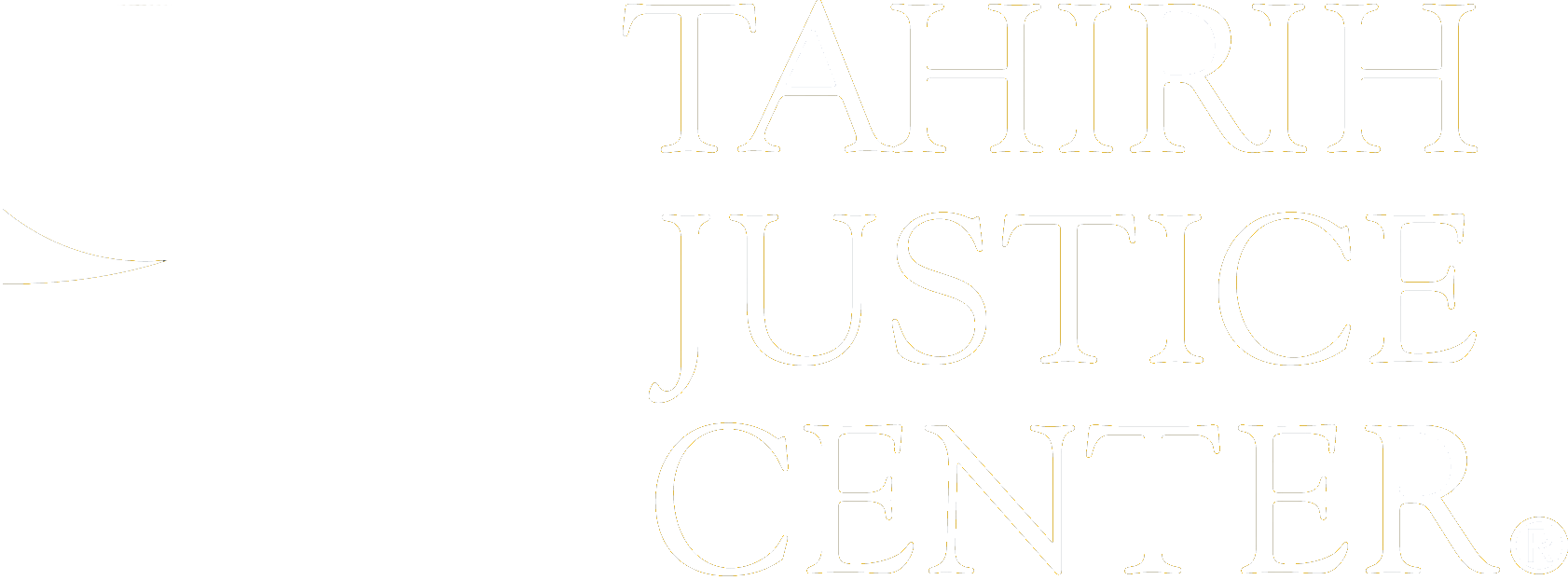 Latest Updates | tahirih.org
New Policies: ICE
Identification and Monitoring of Pregnant, Postpartum, or Nursing Individuals
Generally, no detention of pregnant, postpartum, or nursing people
Exceptions: National security; imminent risk of death, violence, or physical harm to any individual; “temporary placements into family staging centers”
Limits on use of restraints
Pregnant people: medical necessity, imminent risk of harm to self or others, immediate and credible risk of escape that cannot be otherwise addressed
Never in active labor or delivery
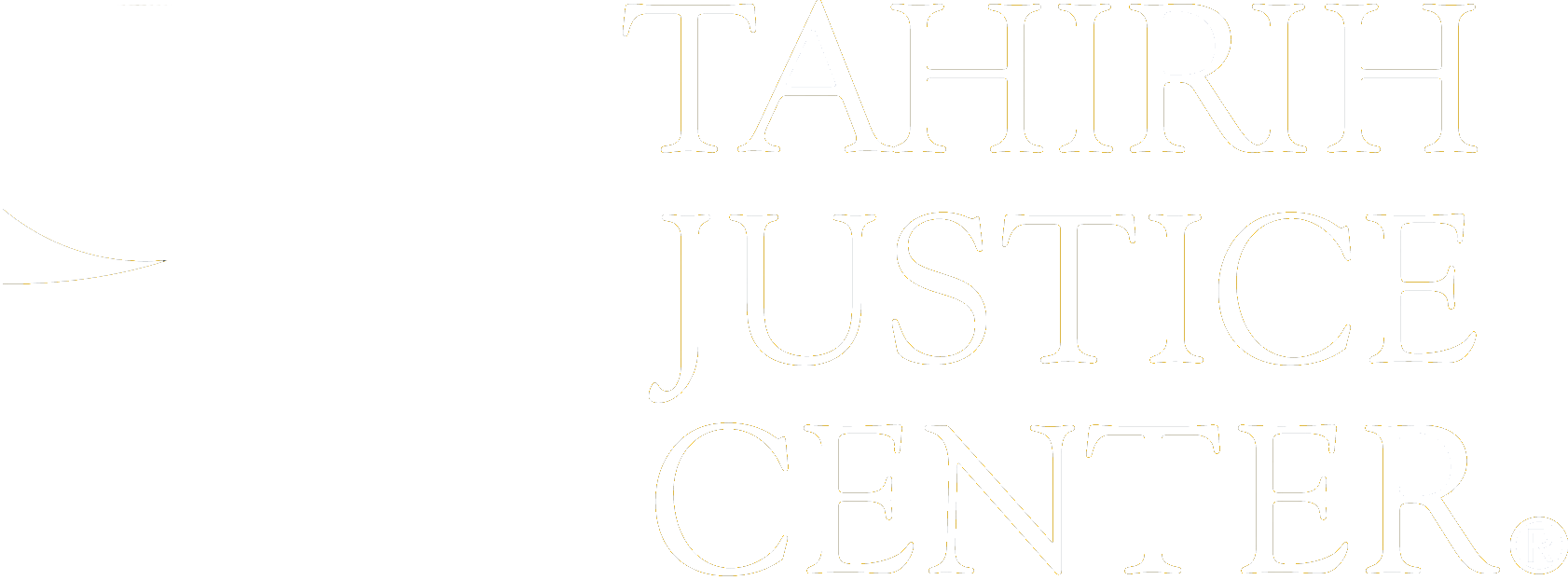 Latest Updates | tahirih.org
New Policies: USCIS
Settlement in Vangala v. USCIS re: Blank Spaces Policy
Policy had been applied to reject asylum applications, U-visa applications and associated ancillary forms, starting 10/7/19
Refiled applications will be treated as filed on the initial, pre-rejection filing date
If have not yet refiled, do so before 7/20/22, using form & fee applicable at time of initial filing, and provide proof of earlier rejection (USCIS statement that rejected b/c of blank-space policy, rejection notice, sworn statement from applicant/legal advocate, delivery confirmation receipt)
If already refiled, provide receipt number for resubmitted request & same proof of earlier rejection by 7/20/22
Details/addresses at https://immigrationlitigation.org/wp-content/uploads/2021/08/Vangala-Settlement-FAQ-8.6.21.final_.pdf
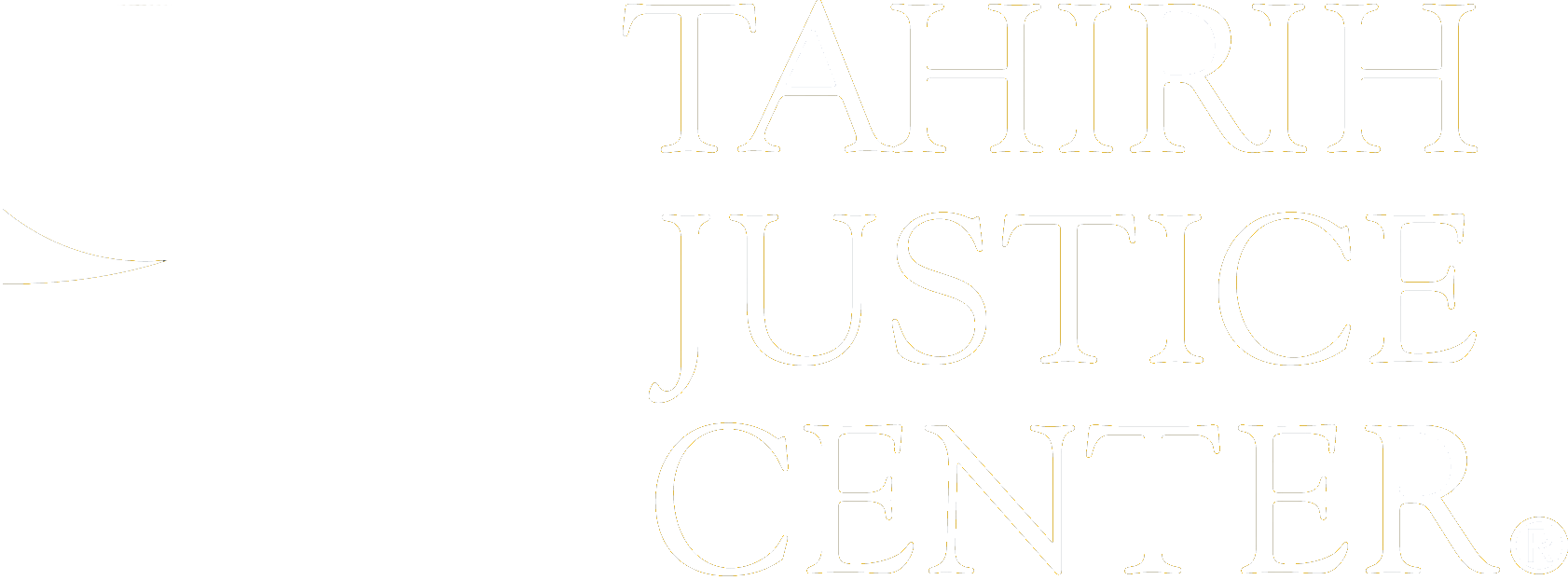 Latest Updates | tahirih.org
Case Updates: Attorney General
Matter of Cruz-Valdez, 28 I&N Dec. 326 (AG 2021)
Overrules Matter of Castro-Tum
Admin closure again available and governed by Matter of Avetisyan, 25 I&N Dec. 688 (BIA 2012) and Matter of W-Y-U-, 27 I&N Dec. 17 (BIA 2017)
Matter of A-C-A-A-, 28 I&N Dec. 351 (AG 2021)
Overrules earlier AG decision in same case
IJs, BIA may rely on party stipulations
Need not brief every issue at the BIA
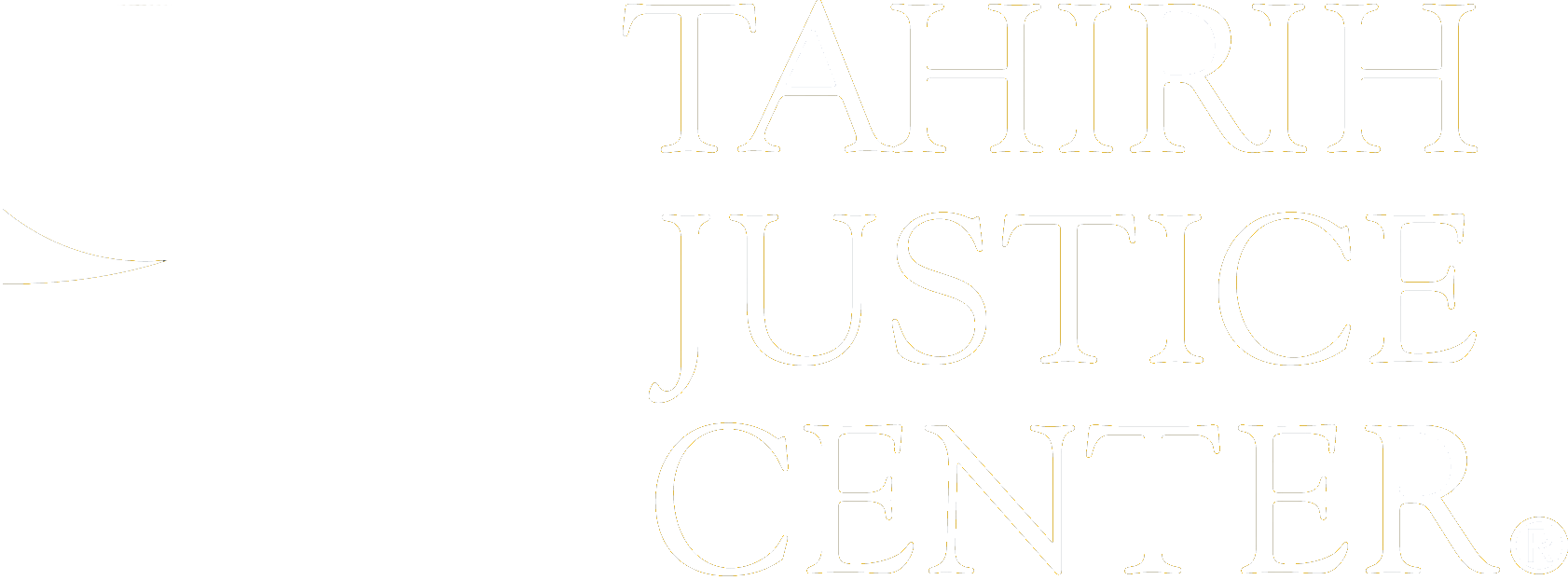 Latest Updates | tahirih.org
Case Updates: Courts of Appeals
Portillo Flores v. Garland (4th Cir. No. 19-1591) (en banc)
Fact that did not need medical attention, standing alone, does not support finding of no past persecution
When child at time of persecution, take age into account
Reminder to BIA not to conflate elements of claim
Reaffirms that families are cognizable PSGs
Reverses IJ & BIA finding that no nexus because “random” violence
Not reporting to police does not, standing alone, show unable/unwilling not met
General attempts to control gangs don’t show able/willing absent consideration of person’s specific circumstances
IJ & BIA must consider the respondent’s evidence
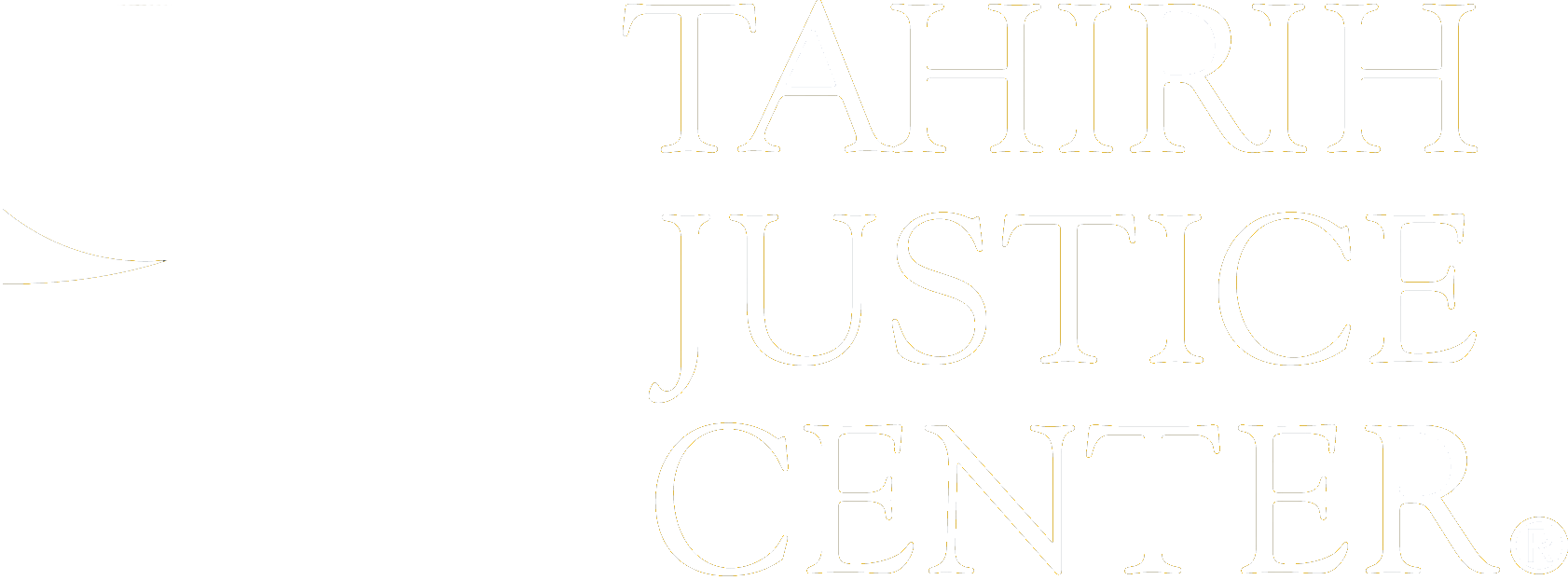 Latest Updates | tahirih.org
Case Updates: Courts of Appeals
Perez Vasquez v. Garland (4th Cir. No. 19-1954)
When considering family PSG, nexus question is why target person seeking asylum, not why they target the family
Here, husband sent money from US each month, court reverses & says evidence compelled conclusion that applicant’s relationship to husband one central reason
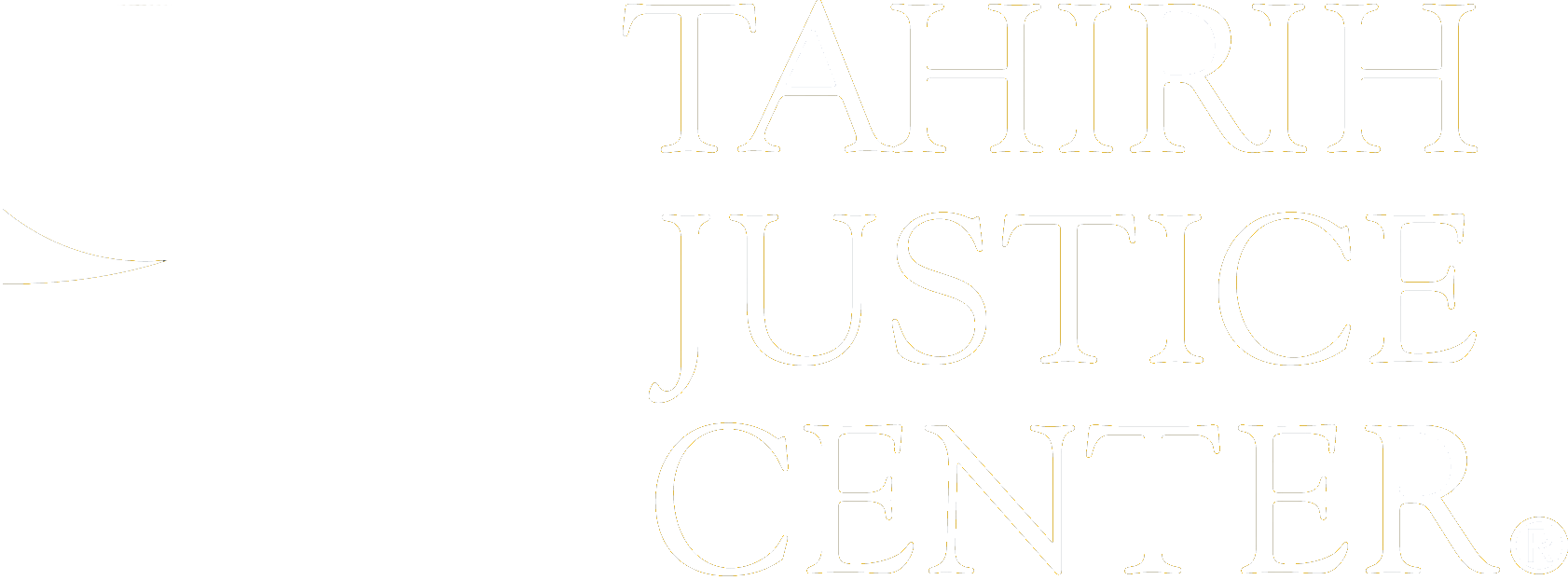 Latest Updates | tahirih.org
Case Updates: Courts of Appeals
Kaur v. Garland (9th Cir. No. 18-72786)
Changed circumstances tolling time to file motion to reopen can include personal circumstances if in relevant country & are outside control of person seeking asylum
Family PSG can be cognizable where persecution from within the family
Reverses BIA on nexus, saying cultural context and other evidence shows not just a personal “vendetta”
Good discussion of violence against widows and other women in India
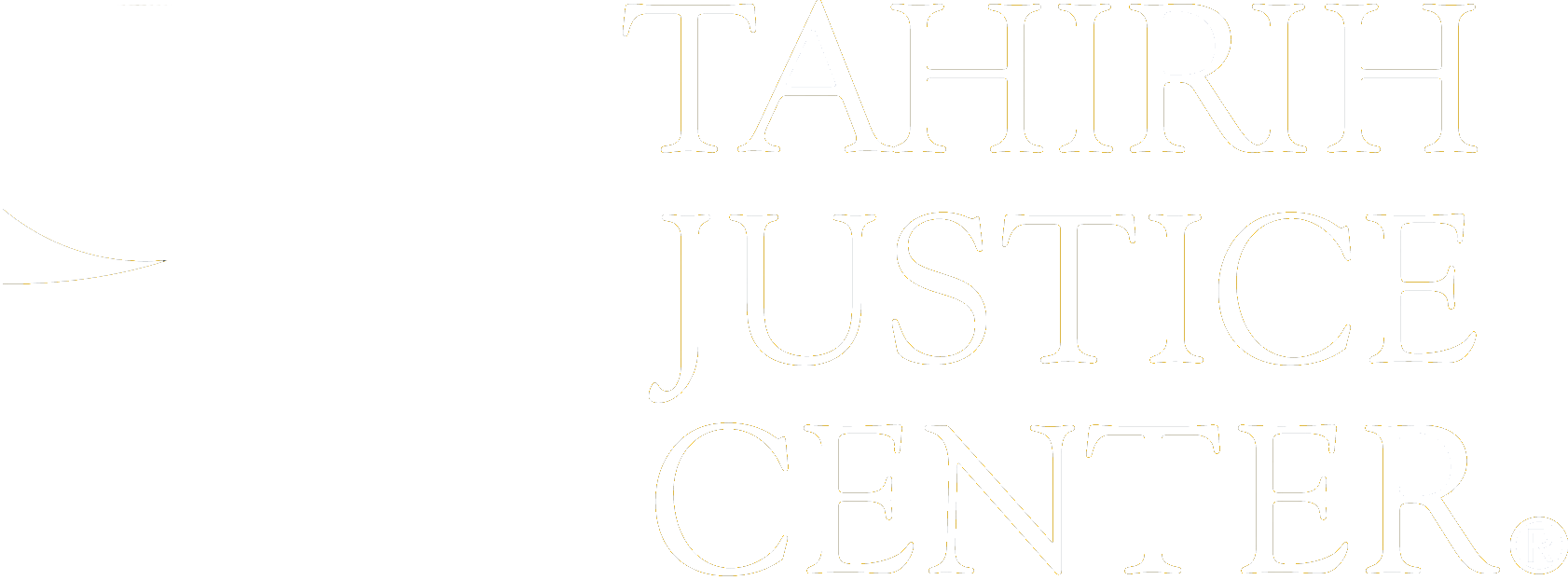 Latest Updates | tahirih.org
Case Updates: Courts of Appeals
Nolasco v. Garland (4th Cir. No. 10-1034)
Affirms holding that “former members of MS-13” not socially distinct, apparently on basis of article saying that some Salvadorans see gang members as “forever ruined”
Uses formal anti-gang measures to affirm denial of CAT relief
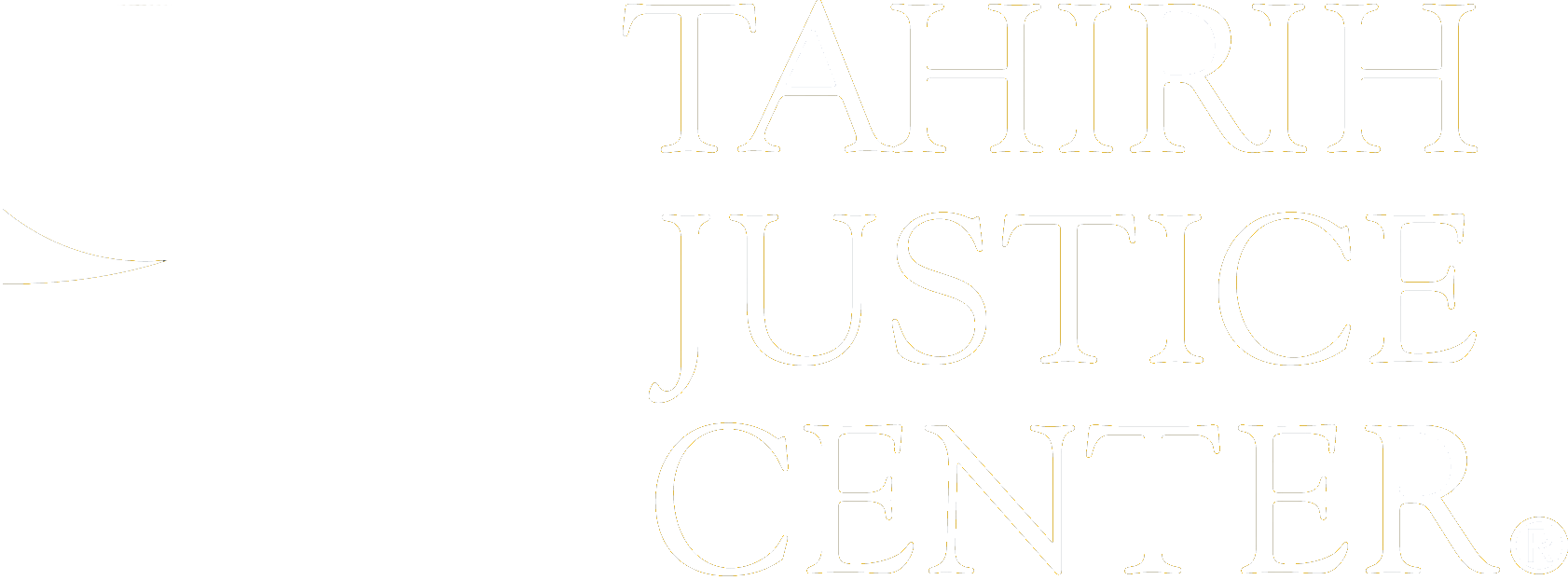 Latest Updates | tahirih.org
Case Updates: BIA
Matter of Moradel, 28 I&N Dec. 310 (BIA 2021)
SIJ recipients seeking to adjust status may seek waiver of inadmissibility under 8 U.S.C. § 1255(h)(2)(B) for single offense of simple possession of 30 grams or less of marijuana
Whether is “simple possession” depends on all the circumstances
Matter of S-L-H- & L-B-L-, 28 I&N Dec. 318 (BIA 2021)
Reopening/rescission of in absentia removal orders governed by “exceptional circumstances” standard
Must consider all circumstances, including extent of tardiness, reasons for it, previous attendance, other evidence of intent to attend
Can use corroborating evidence
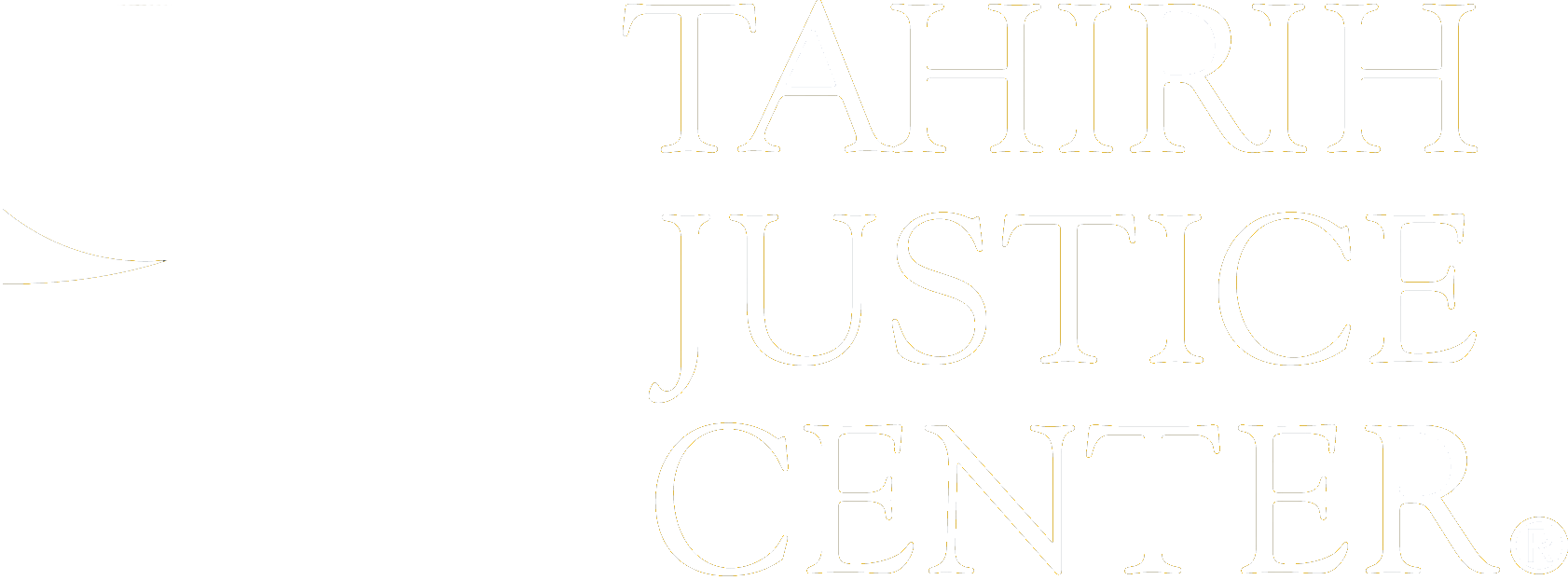 Latest Updates | tahirih.org
Intermediate Issues in T-Visa Applications
Severe Form of Trafficking in Persons Means:

Sex Trafficking: the recruitment, harboring, transportation, provision, obtaining, patronizing, or soliciting of a person for the purpose of a commercial sex act, which is induced by force, fraud, or coercion, or in which the person induced to perform such act has not attained 18 years of age

Labor Trafficking: the recruitment, harboring, transportation, provision, or obtaining of a person for labor or services, through the use of force, fraud, or coercion for the purpose of subjection to involuntary servitude, peonage, debt bondage, or slavery.
				
				       22 U.S.C. § 7102(11)
Human Trafficking and T-Visa Eligibility Refresher
Human Trafficking and T-Visa Eligibility Refresher
Unpacking “Present on Account of” Trafficking
Applicant is present in the US, or at a port of entry, on account of the trafficking
“Was subject to a severe form of trafficking in persons at some point in the past and whose continuing presence . . . is directly related to the original trafficking in persons” (8 CFR 214.11(g)(1)(iv)

Initial entry does not have to be related to the trafficking

Continuing presence in the US since trafficking occurred is directly related to the original trafficking (including any exit/reentry)
Access to trafficking related services for ongoing trauma* (even if significant time has passed)
Continued cooperation with law enforcement 
Fear of retaliation from traffickers*
No resources to leave US (perpetual state of ruin, survival mode)
Unpacking “Present on Account of” Trafficking
Access to trafficking related services for ongoing trauma* (even if significant time has passed)
Survivors initially unaware that what occurred to them was trafficking; therefore, seeking specialized services once they learned
Therapist Letters of Support
Consider arguing Adverse Childhood Experiences (ACEs) for minors to show the ongoing impact of the trafficking emotionally, psychologically, etc; trauma doesn’t end when the abuse ends.
Lack of access to specialized services in home country

Fear of retaliation from traffickers* (subjective)
Continued stalking, harassment, intimidation in US or home country to show reality of the fear
Traffickers’ financial means and connections to gov’t or police in home country to facilitate ongoing harm or retaliation
Unpacking “Present on Account of” Trafficking
Separating Trafficking Victimization and Subsequent DV Relationships
Evidence to support the distinction:
Forensic psychological evaluation showing client’s vulnerability to future DV relationships due to trauma from past trafficking experience;
Trafficking trauma resulting in various mental health conditions has impacted daily life (every-day ability to complete tasks or long-term planning); survivor’s reliving trauma
Trafficking trauma followed by relationships compounds the initial trauma suffered and only exacerbates it
Late commencement of therapy; survivor’s “fear of seeking help and belief she was not entitled to it” while in subsequent abusive situation (In Re: 9435010 (AAO June 24, 2020))

Persuasive AAO Decisions
Matter of E-T-M-, ID#3385363 (May 8, 2019); Matter of G-G-, ID# 38667535 (Aug. 22, 2019); Matter of E-E-O-G-, ID# 2988919 (Apr, 17, 2019); Matter of D-A-A-, ID#2987735 (Apr. 3, 2019)
[Speaker Notes: -Survivor filed for T-Visa 10+ years after trafficking victimization 
-Survivor did not begin receiving specialized mental health services to address the trafficking trauma until several years after escaping her traffickers
-Survivor’s progress of obtaining a vocational license and being employed and married did not “eliminate the effects of her trafficking on her life”]
Required for Adult Survivors age 18+
“Contact With” an LEA regarding acts of trafficking (8 CFR 214.11(h)(1)
Primary evidence of I-914B Certification not required
“Good Faith Attempt” to report the trafficking (Matter of J-J-L-R-, AAO July 2019)
Attorney Affidavit and Email Chains w/ LEA can be sufficient
Law Enforcement Reporting/Assistance Requirement
Waiver available specifically for trafficking survivors for “activities . . . [which] were caused by, or incident to” the trafficking victimization (INA 212(d)(13))
Among the most generous waivers in immigration law; covers a wide array of actions
Examples: Incorrect or expired visas/visa overstay due to fraud/coercion by traffickers; false documents (SSN card); working w/o authorization; “prostitution” charges or perceived acts for sex trafficking survivor
Waivers of Inadmissibility
[Speaker Notes: The TVPA Purposes and Findings Section explicitly states that “Victims of Severe Forms of Trafficking should not be inappropriately incarcerated, fined, or otherwise penalized solely for unlawful acts committed as a direct result of being trafficked, sch as using false documents, entering the country without documentation or working without documentation” (22 USC 7101(b)(19).

Exceptions to the 212d13 waiver: INA § 212(a)(3) [security and related grounds], INA § 212(a)(10)(C) [international child abduction], or INA § 212(A)(10)(E) [former U.S. citizens who renounced citizenship to avoid taxation])]
Waiver under INA 212(d)(3) if applicant’s admission “is desirable for humane reasons or [in the] public interest” (Matter of Hranka, 16 I&N Dec. 491 (BIA 1978))
Discretionary and advisable to file when serious immigration or criminal violations exist which are not caused by or incident to the trafficking victimization
Hranka Factors to weigh:
Risk of harm to society of applicant’s admission to US
Seriousness of prior violations of immigration/criminal law
Nature of applicant’s reasons for wishing to enter the US
Waivers of Inadmissibility
Legal status and work authorization for four years
Eligible for same public benefits as a refugee
Can petition for derivative family members
Can apply to adjust status to Lawful Permanent Resident (“green card”) after three years as T-visa holder or upon conclusion of investigation and prosecution of criminal case
T-Visa Benefits Refresher
Derivative Immediate Family Members Based on Qualifying Relationship Only (Age of Principal)
If T-1 Principal is Under 21 (Minor) at time of filing:
Spouses (T-2), Children (T-3), Parents (T-4), Unmarried Siblings   < 18yo (T-5)
If T-1 Principal is 21+ (Adult) at time of filing:
Spouses (T-2), Children (T-3)
T-Visa Derivative Applicants
Derivative Immediate Family Members Based on Qualifying Relationship Only (Age of Principal)
Type of Forms/Evidence Needed:
Form I-914A with Proof of Qualifying Relationship (Birth Certificate; Marriage Certificate; Adoption documentation; etc.)
Assessment of inadmissibilities for each derivative family member (and possible waiver of inadmissibility)
T-Visa Derivative Applicants
Derivative Family Members Based on Qualifying Relationship + Present Danger of Retaliation due to Principal’s Escape From Trafficking or Cooperation with Law Enforcement (enacted in 2008 as amendment to TVPA)
T-1 Principal is Any Age:
Parents (T-4); 
Unmarried Siblings < 18yo (T-5); 
Adult or Minor Child of a Derivative Beneficiary (T-6)
(T-6 category expansion was enacted with VAWA 2013 Reauthorization)
T-Visa Derivative Applicants
Unpacking “Present Danger of Retaliation” for T-4, T-5, T-6 Derivatives
Category is expansive and can include:
Principal’s grandchild, principal’s spouse’s child (if not otherwise eligible as principal’s child), principal’s sibling (if not otherwise eligible), and principal’s niece or nephew.
Evidence Supporting Claim of Present Danger of Retaliation:
Standard of evidence remains “any credible evidence”
Statements from Principal Applicant* and Derivative Family Member(s) describing the danger faced, and how it’s linked to the principal’s escape from trafficking or cooperation with law enforcement
*Note: Applicant’s statement alone is insufficient to establish that a family member faces present danger of retaliation
Examples of continued harassment, stalking, sabotage, threats received
Unpacking “Present Danger of Retaliation” for T-4, T-5, T-6 Derivatives
Evidence Supporting Claim of Present Danger of Retaliation:

Statements from other lay witnesses who may attest to the danger of retaliation
Statements from law enforcement officials, trial transcripts, police records, protective orders, other court documentation, travel receipts for hearing attendance
Police Reports made in home country
Copies of threatening Emails or Phone Messages
Country Conditions Evidence
If available, documentation of previous grant of parole to a family member
If you are working with a Tahirih attorney, do not hesitate to connect for questions, 
and if you are thinking of taking on a new case…connect with us, and we will walk the journey with you.


Thank you!
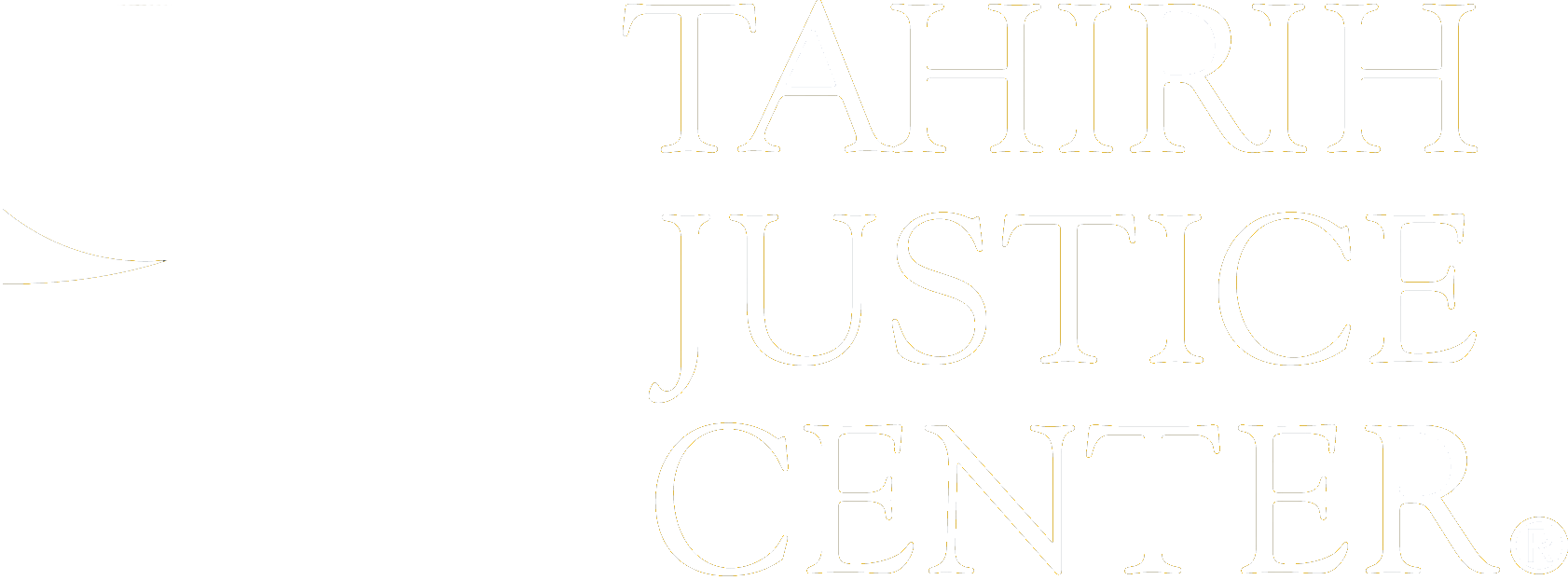 Questions?
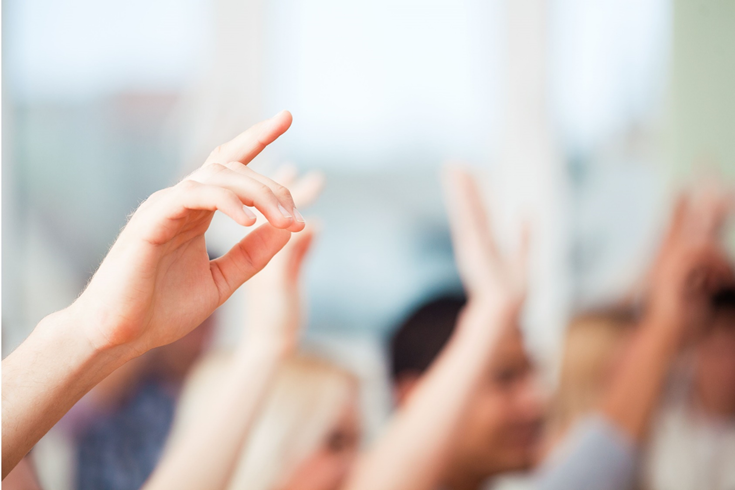 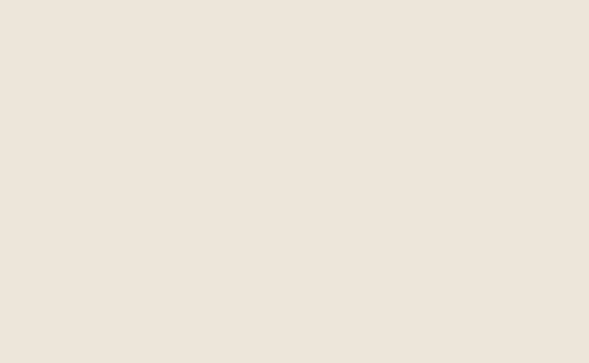 After the webinar, contact

Your Tahirih mentor attorney
Sasha Bershad, SashaB@tahirih.org 
Richard Caldarone, RichardC@tahirih.org
Adilene Núñez Huang, AdiN@tahirih.org
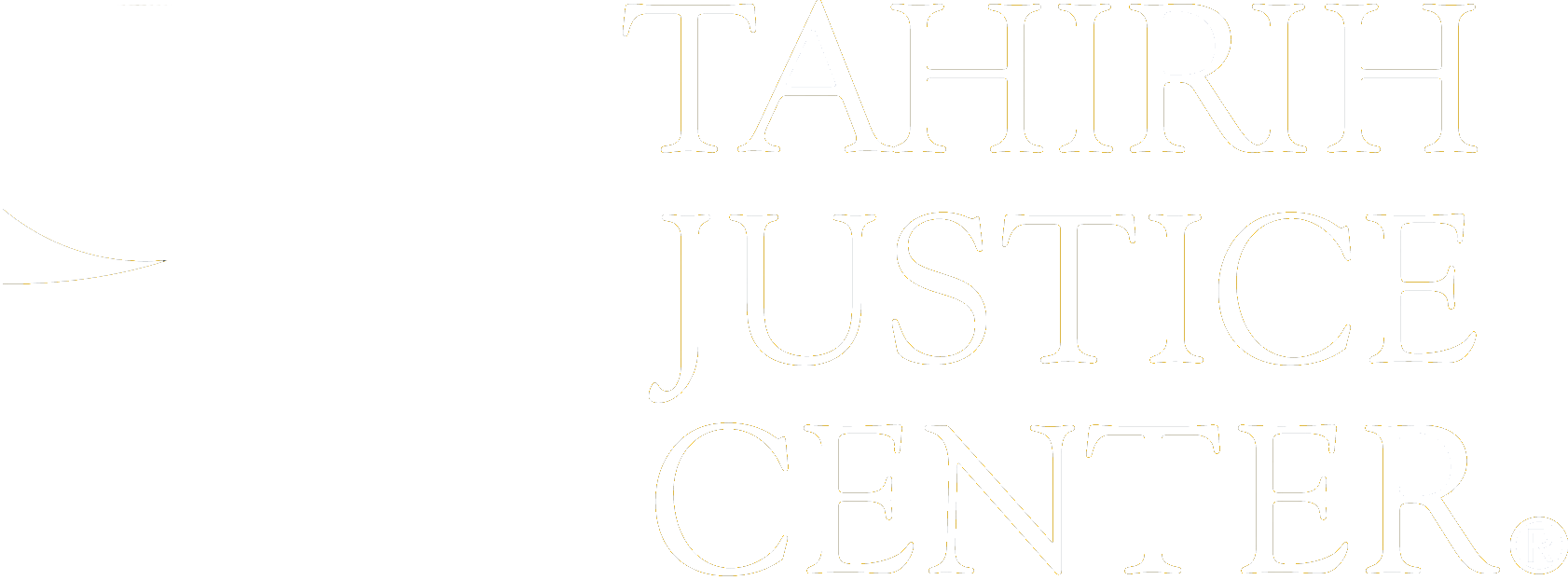 Questions| tahirih.org
Contact Us
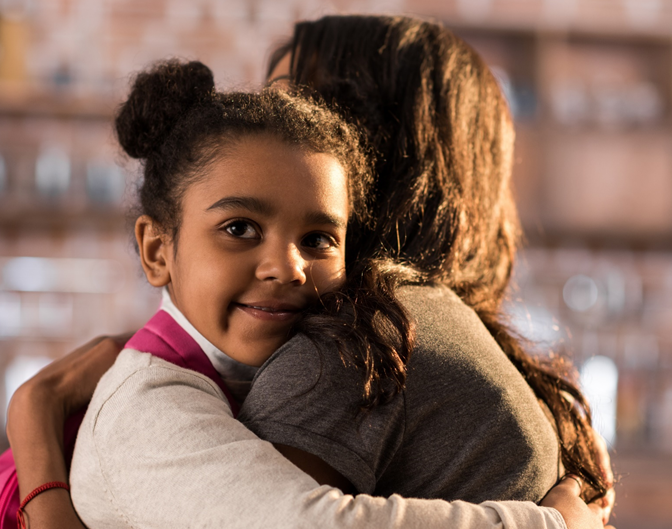 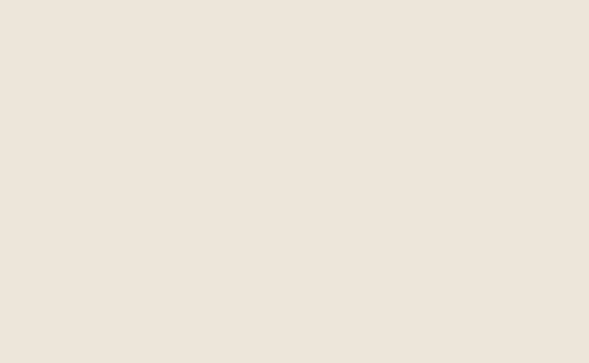 Our Locations

Atlanta
230 Peachtree Street NW
Atlanta, GA 30303
(p): 470-481-4700 | (f): 470-481-7400
atlanta@tahirih.org

Baltimore
211 E. Lombard Street, Suite 307
Baltimore, MD 21202
(p) 410-999-1900 | (f) 410-630-7539
baltimore@tahirih.org

Greater Washington, DC | National
6400 Arlington Blvd., Suite 400
Falls Church, VA 22042
(p) 571-282-6161 | (f) 571-282-6162
greaterdc@tahirih.org | justice@tahirih.org
Houston
1717 St. James Place, Suite 450
Houston, TX 77056
(p) 713-496-0100 | (f) 713-481-1793
houston@tahirih.org

San Francisco Bay Area
881 Sneath Lane, Suite 115
San Bruno, CA 94066
(p) 650-270-2100 | (f) 650-466-0006
SFBayArea@tahirih.org
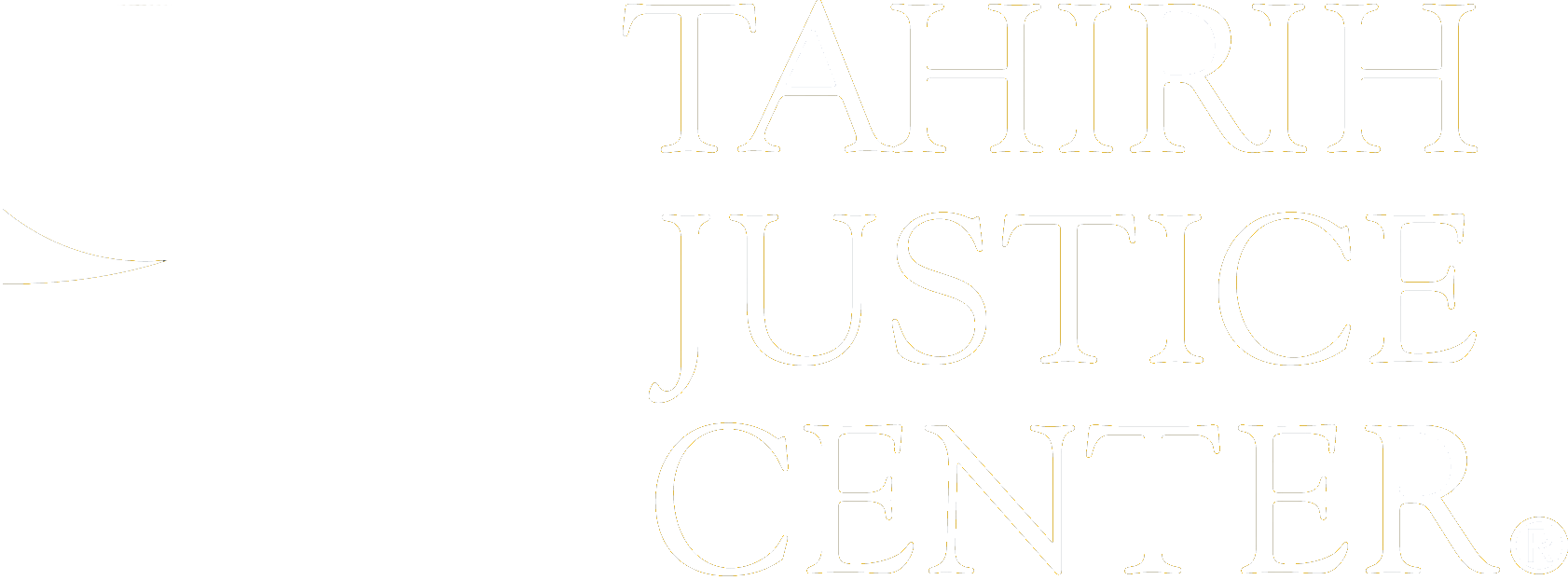 Contact Us| tahirih.org